Воронежская областьРепьевский муниципальный районотделение дошкольного образованияМБОУ «Краснолипьевская школа»детский сад «РАДУГА»
ДЕТСКИЙ САД  «РАДУГА»
В детском саду две группы
Старшая и вторая младшая, всего воспитанников  59.
Воспитатели: Колесникова Светлана Геннадьевна, Ярмонова Галина Ивановна, Ярмонова Надежда Ивановна.
Помощники воспитателя:
Елисеева Елена Ивановна,
Налетова Людмила Ивановна.
Самодурова Н.С.-логопед
Налетова В.А.-педагог- психолог
Подарки для наших мам!
Золотая осень!!!
Ну, что, больной, давай лечиться…
Осенний бал
Что бы на дороге не попасть впросак, знать ты должен твердо, что значит каждый знак!
«Всем нужны друзья, даже воробьям..»Праздник птиц
Мы- Неболейки
Наш спортивный зал
Встречаем День Победы, лучший день в году!
Творческая мастерская
«Я, ТЫ, ОН, ОНА- ВМЕСТЕ ДРУЖНАЯ СЕМЬЯ»
Акция «Белый цветок»
«Цветные ладошки»
Развиваем мелкую моторику рук
Любим рисовать ладошками
Знакомимся с геометрическими фигурами
Экскурсия по осеннему парку
Дары осени
Рисуем песком
Забота о комнатных растениях
Наша игровая
Разрабатываем пальчики
Летние деньки…
Отмечаем день рождения!
Убираем территорию
Конкурс «золушка»
Готовим суп и варим компот
Поздравления для наших мам
Моя мама самая-самая!!!
Экологическая  тропа
Если только захотим, все из снега смастерим!
Знакомство с транспортом
Новогодняя сказка
«его улыбка так светла, два глаза, шляпа, нос, метла.»
Исследовательская работа
Знакомство с экосистемой
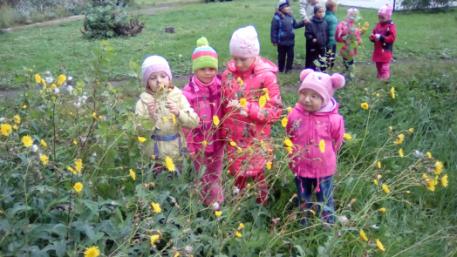 Знакомство с военной техникой
Никто не забыт, ни что не забыто!
Шефство над памятником
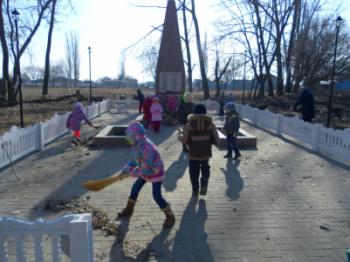 «хлопают радостно наши ладошки…»
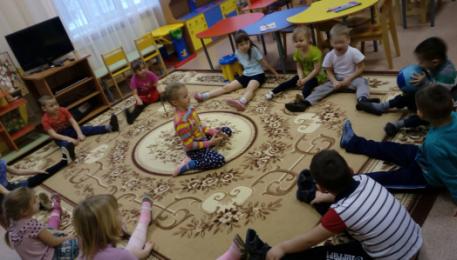 Наши выпускники!
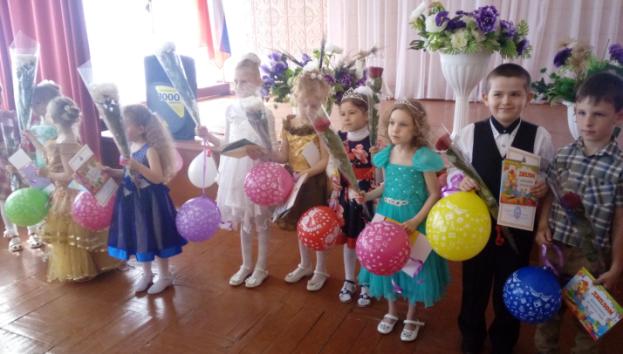 Чтоб солдатом бравы быть, нужно Родину любить!
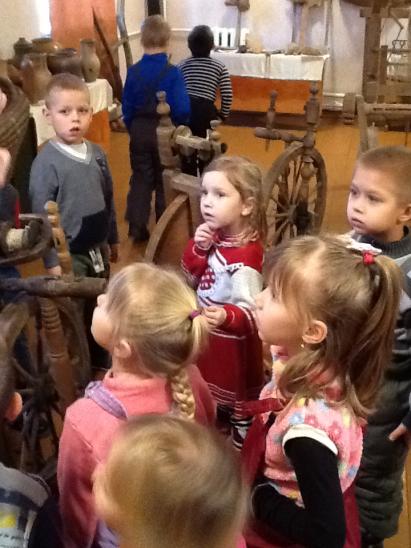 День защиты детей
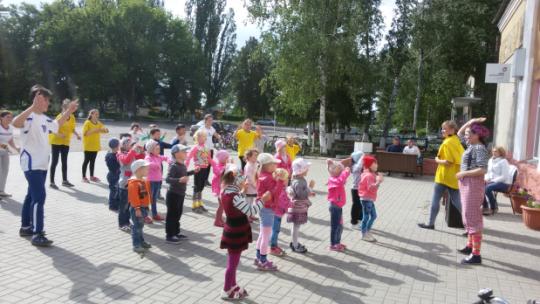 Увлекательные занятия
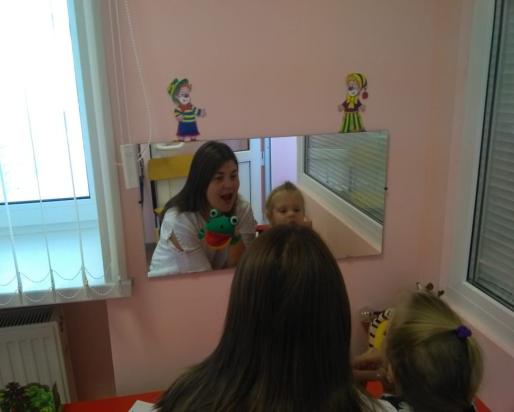